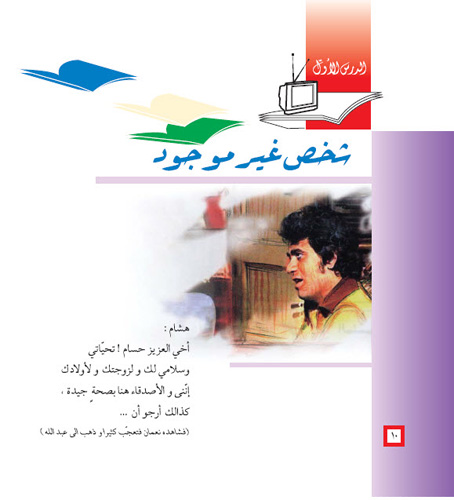 سلام دوست عزیز:

برای ورود به شهر عربی دو تا نکته است که باید یاد بگیری :

1.فقط در پی بوییدن قصد باش، هرگز به الفاظ توجه نکن.
2.شخصیت های شهر که در صفحه بعد با آن آشنا می شوی.
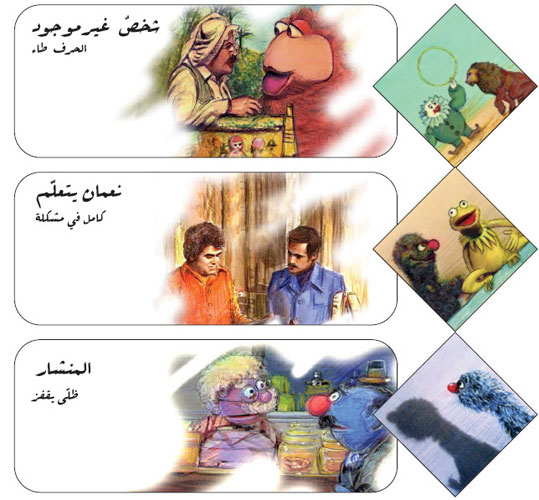 نعمان:یه موجود تپل و پشمالو که با همه ی آدم های شهر متفاوت بود.
عبدالله:ریش سفید شهر بود و یک چرخ دستی داشت که به بچه ها اسباب بازی می فروخت.
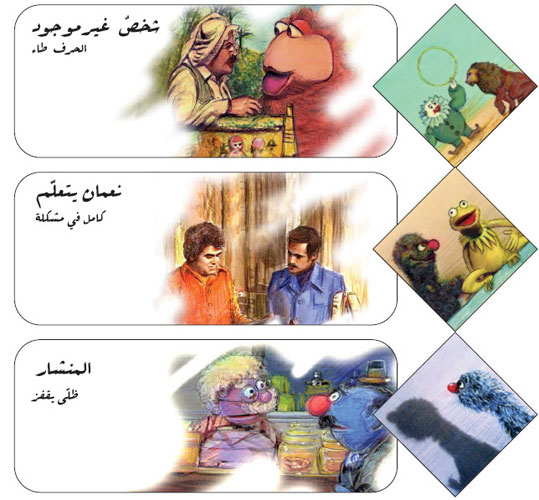 هشام:مثل آدم های دیگه زندگی می کرد و یه مغازه ی وسایل برقی داشت اما فرق اش با بقیه این بود که برادرش حسام خارج از شهر زندگی می کرد.
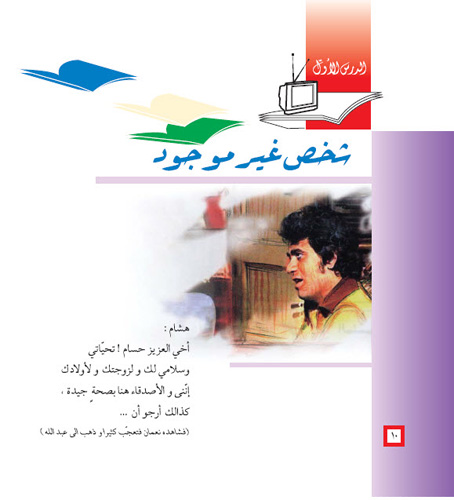 برادر عزیزم حسام! امیدوارم حال تو و خانواده ات خوب باشد ...(نعمان هشام رو دید که داره با خودش حرف می زنه با تعجب به پیش عبدالله رفت)عبدالله! عبدالله!بله! (نعم!)هشام داره با کسی که وجود نداره حرف می زنه فکر کنم مریض شده.(هشام یتکلم شخص غیر الموجود اعتقدنه مریض)عجیب!هوم مریض!بیا بریم ! (تعال معی)تو با من بیا! (تعال انت معی)
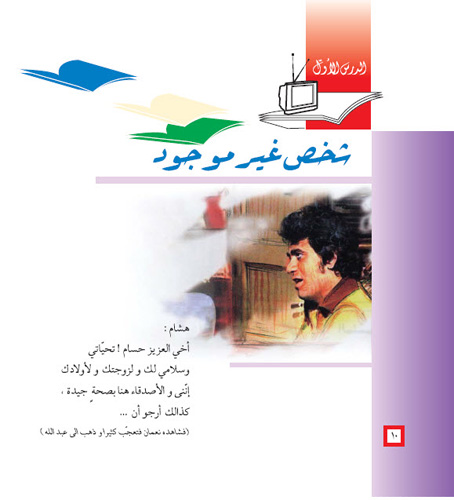 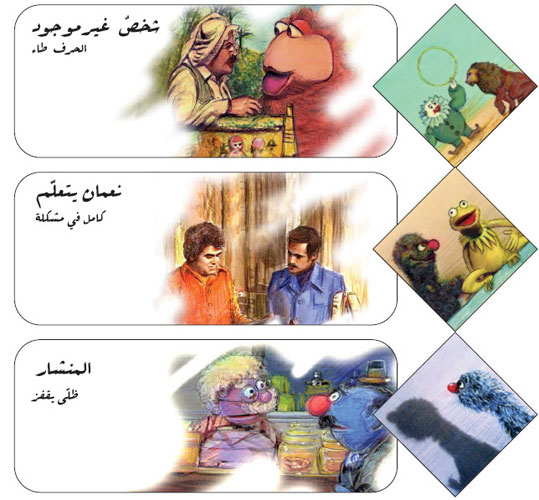 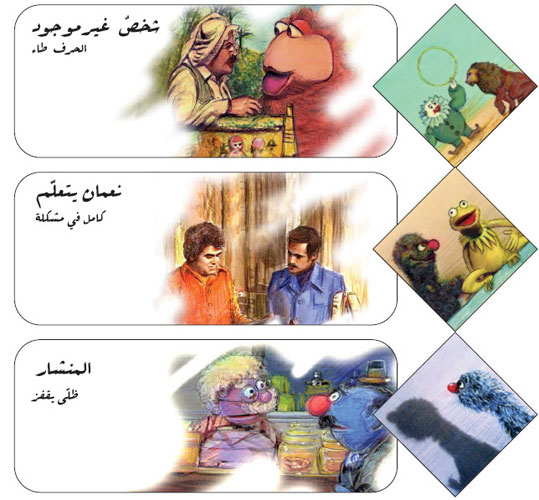 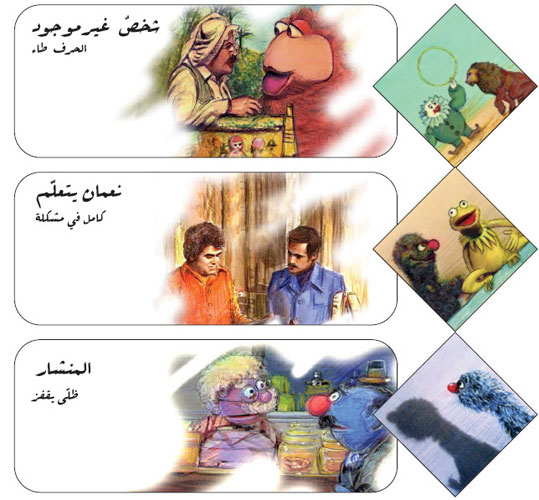 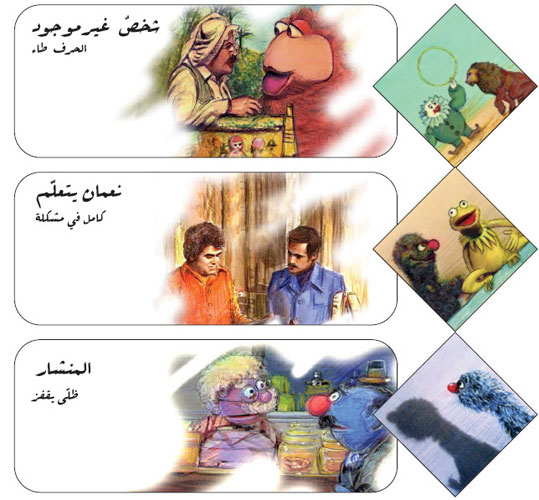 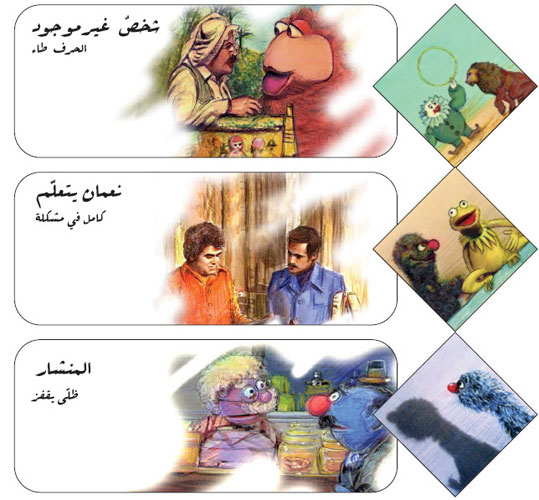 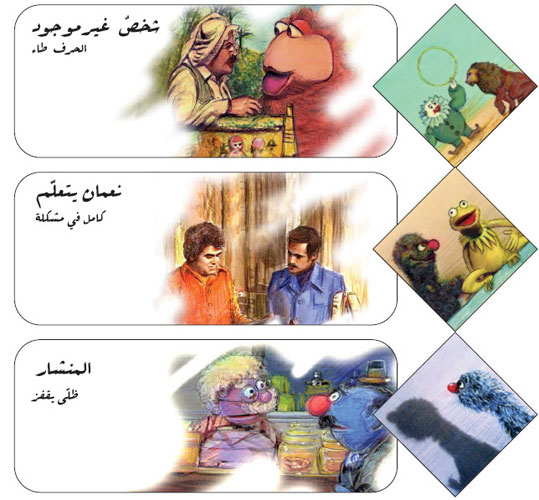 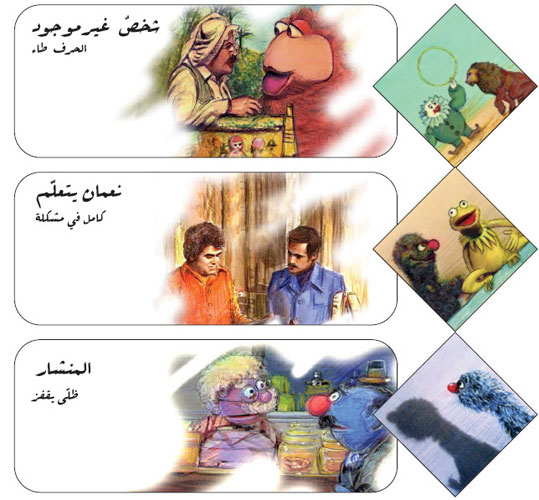 (نعمان و عبدالله وارد مغازه هشام شدند)و در آخر نامه ام از تو خواهش می کنم عکس خود و خانواده ات را بفرستی...سلام!عبدالله! (عفوا! عبدالله!)سلام! (اهلا!)سلام نعمان  جان! ... من داشتم برای برادرم نامه صوتی درست می کردم.(عبدالله به نعمان می گه)داره با کسی که وجود نداره حرف می زنه ها! مریض ها! اون داره برای حسام نامه صوتی درست می کنه.(یتکلم مع شخص غیر الموجود ها! مریض ها!...)
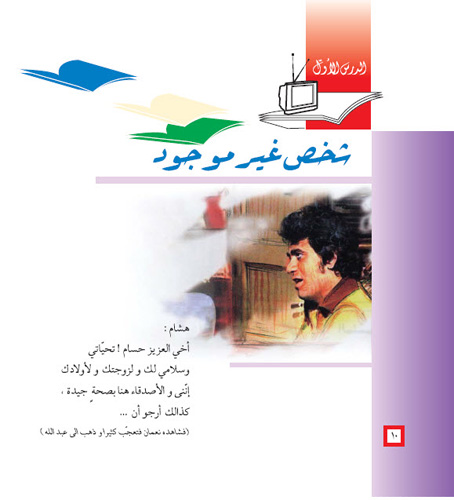 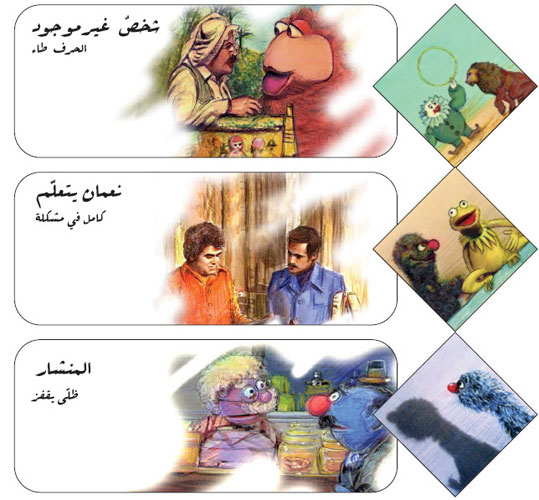 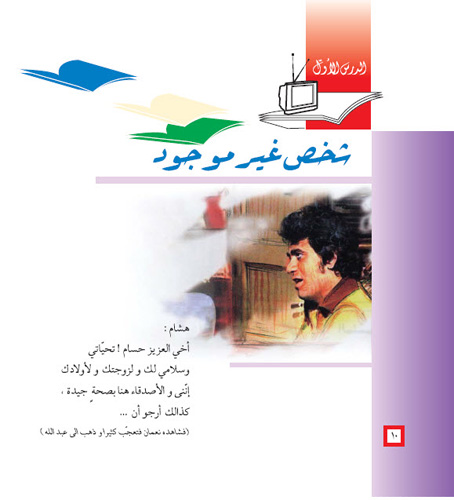 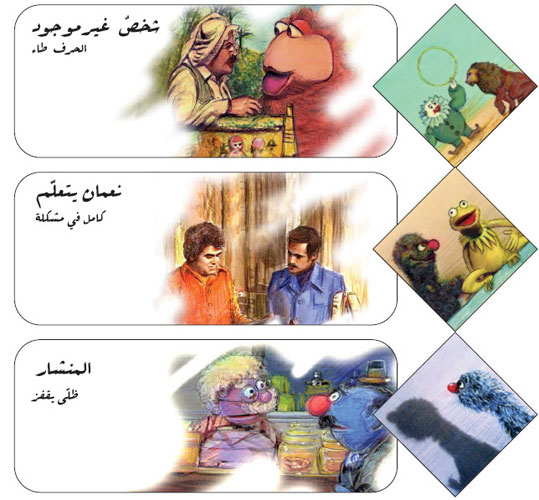 (عبدالله به نعمان گفت)وقتی دیده تو داری توی مغازه ات حرف میزنی اومد پیش من و فکر می کرد مریض شدی!! (هشام به نعمان می گه)نعمان جان! من داشتم نامه صوتی درست می کردم.نامه؟!بله نامه صوتی درست می کنم و کاستر اون رو برای حسام پست می کنم و بهتر از نامه کتبیهشام!هشام! میشه صدای منم ضبط کنی؟بله بله!! صدات رو ضبط می کنم  و تا سال ها ی سال می تونی به اون گوش بدی!هشام !می خوام برای دوستم عمار نامه صوتی درست کنمصبر کن بیا بفرمایید (لحظه واحده تفضل!)دوست عزیزم عمار! ها ها ها ها !!... اون دوست داره صدای خنده ی من رو بشنوه(صدیقی عمار! ها ها ها ها !! ... هو یحب ان یسکمی ضحکتی)
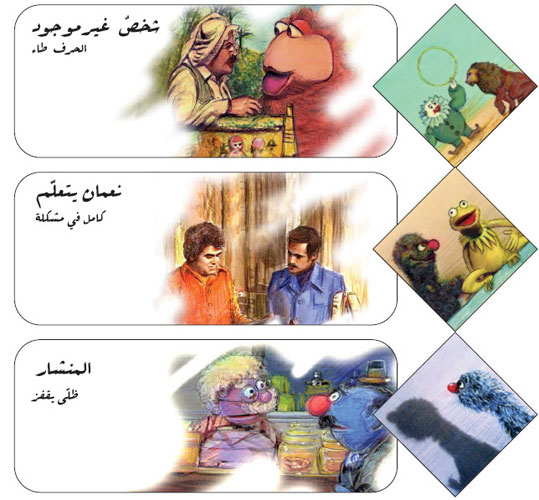 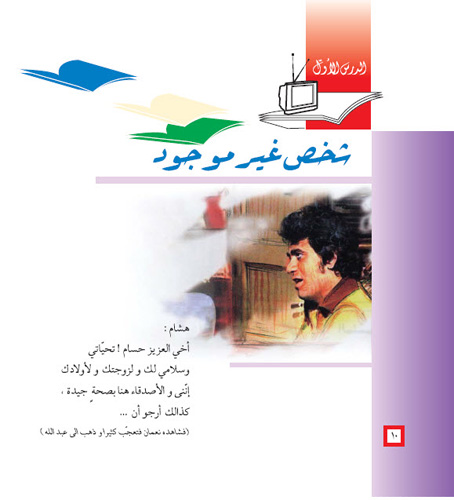 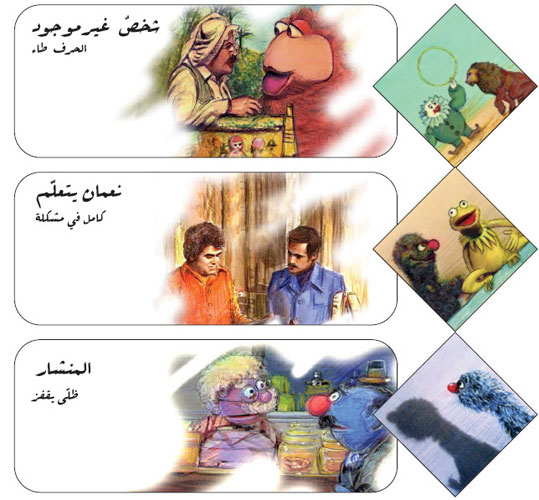 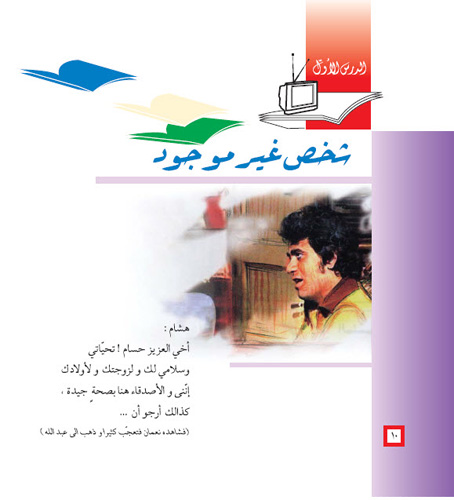 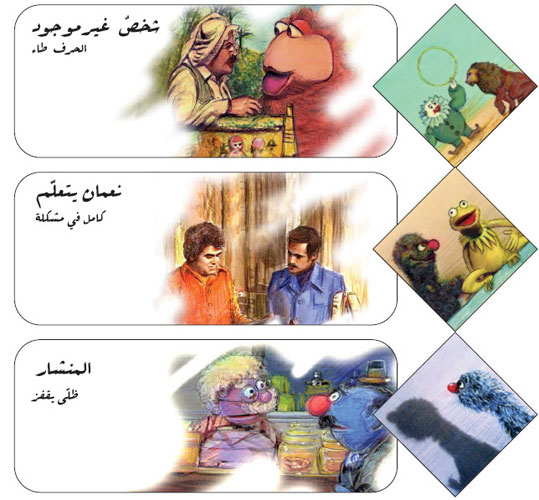 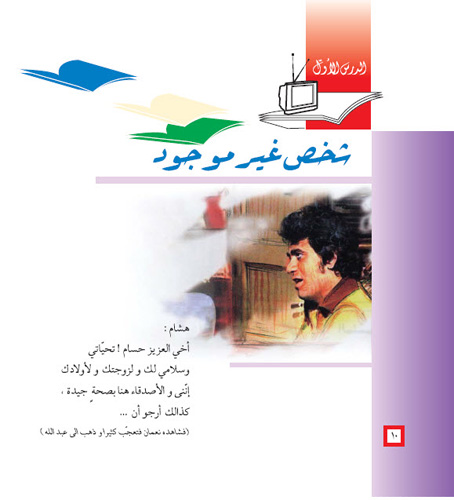 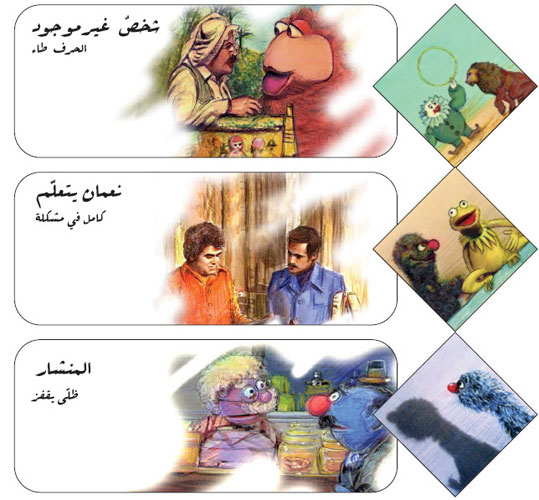 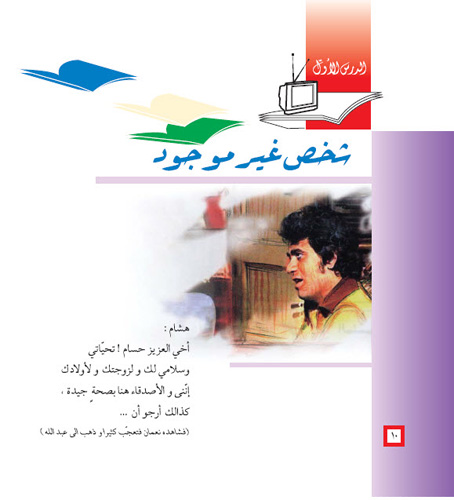 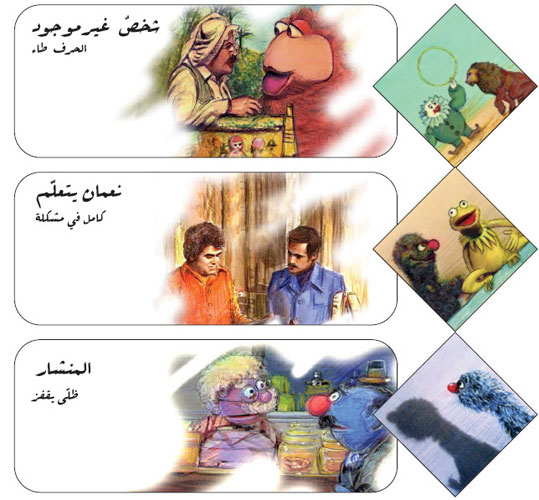 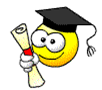 ممنون از نگاه گرمتون